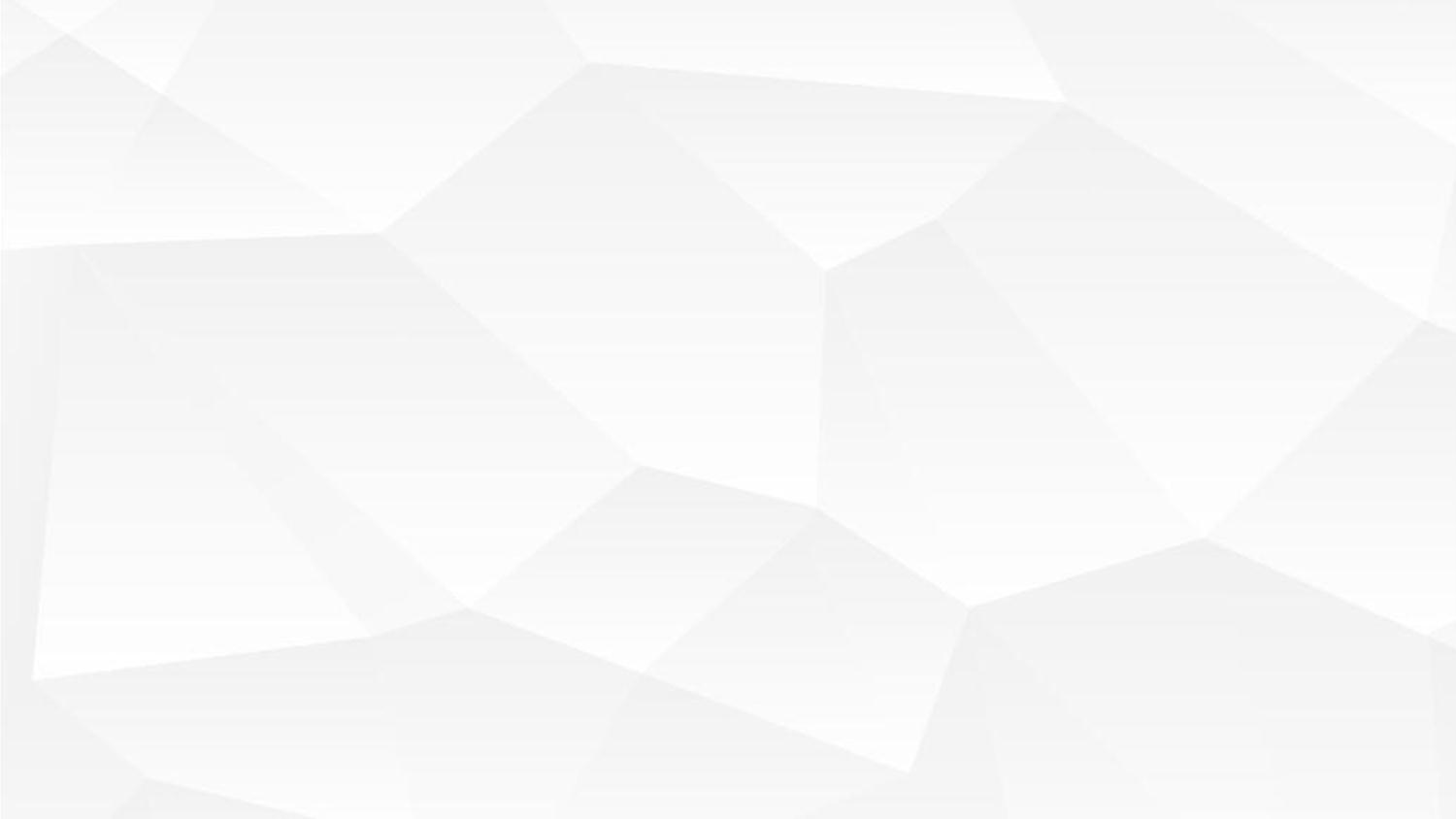 PHÒNG GD ĐT TP THÁI NGUYÊN
TRƯỜNG THCS THỊNH ĐỨC
------------o0o------------
EM
CHÀO
CÁC
MỪNG
HỌC SINH THAM GIA LỚP HỌC MÔN KHTN 6
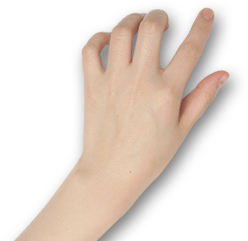 THỊNH ĐỨC, NGÀY  06 THÁNG 11 NĂM 2021
KHTN 6
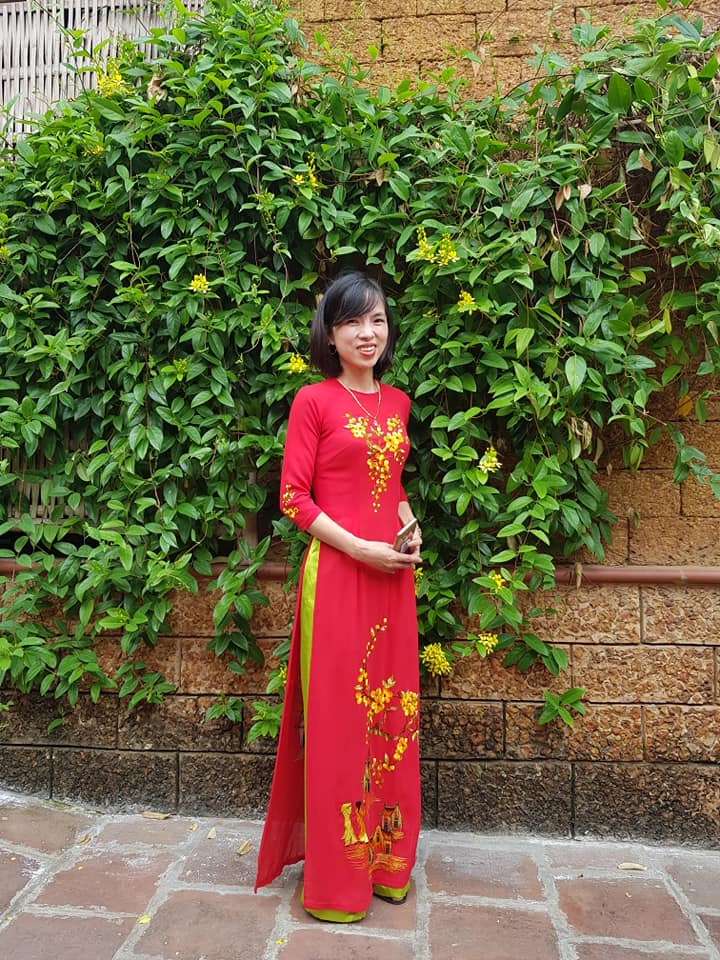 Chuẩn bị đầy đủ sách vở
Ghi bài, nộp bài tập đầy đủ
Bật cam, tắt mic
Giơ tay khi muốn phát biểu
GV: LÊ THU HIỀN
Vào học 
đúng giờ
Giảng dạy môn: Hóa học
Số điện thoại: 0904200314
Email: leminhtrangtn@gmail.com
Không ăn uống trong giờ học
BÀI 15. MỘT SỐ LƯƠNG THỰC, THỰC PHẨM
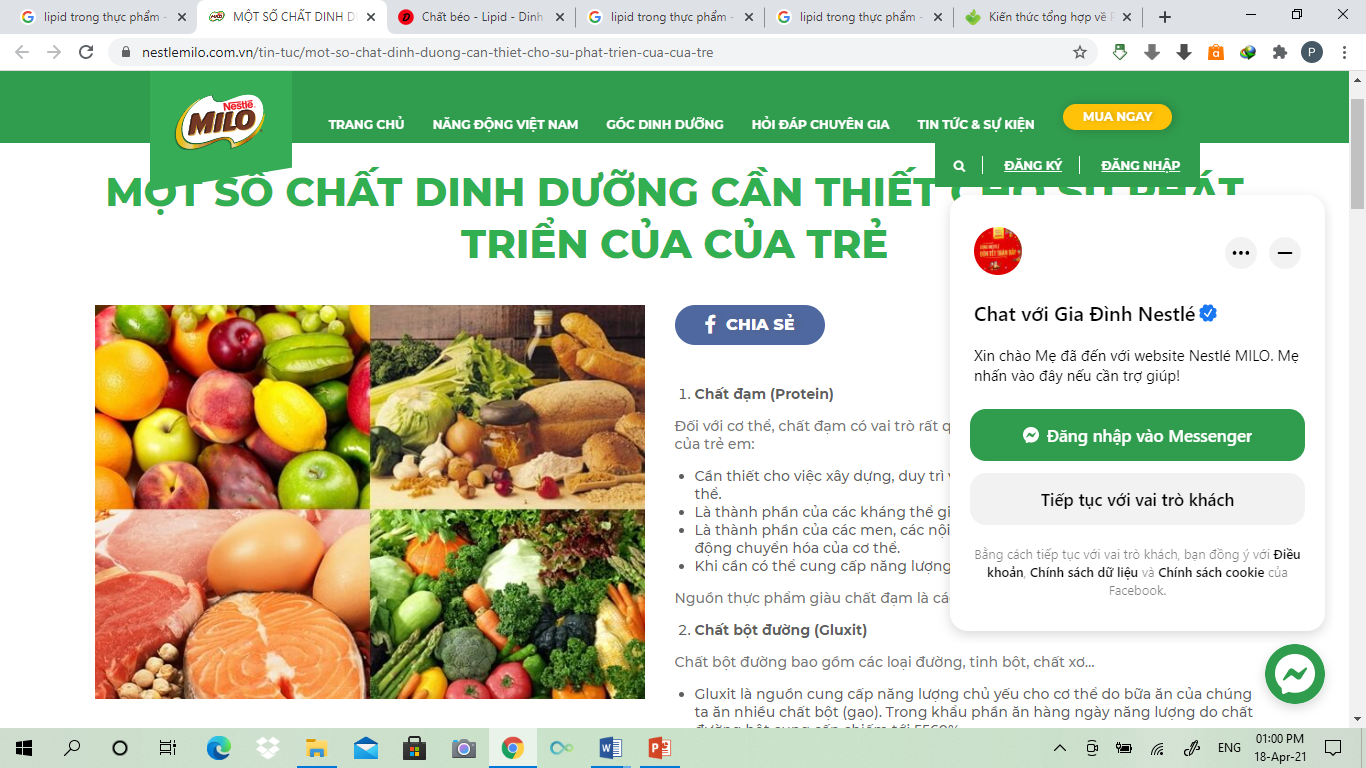 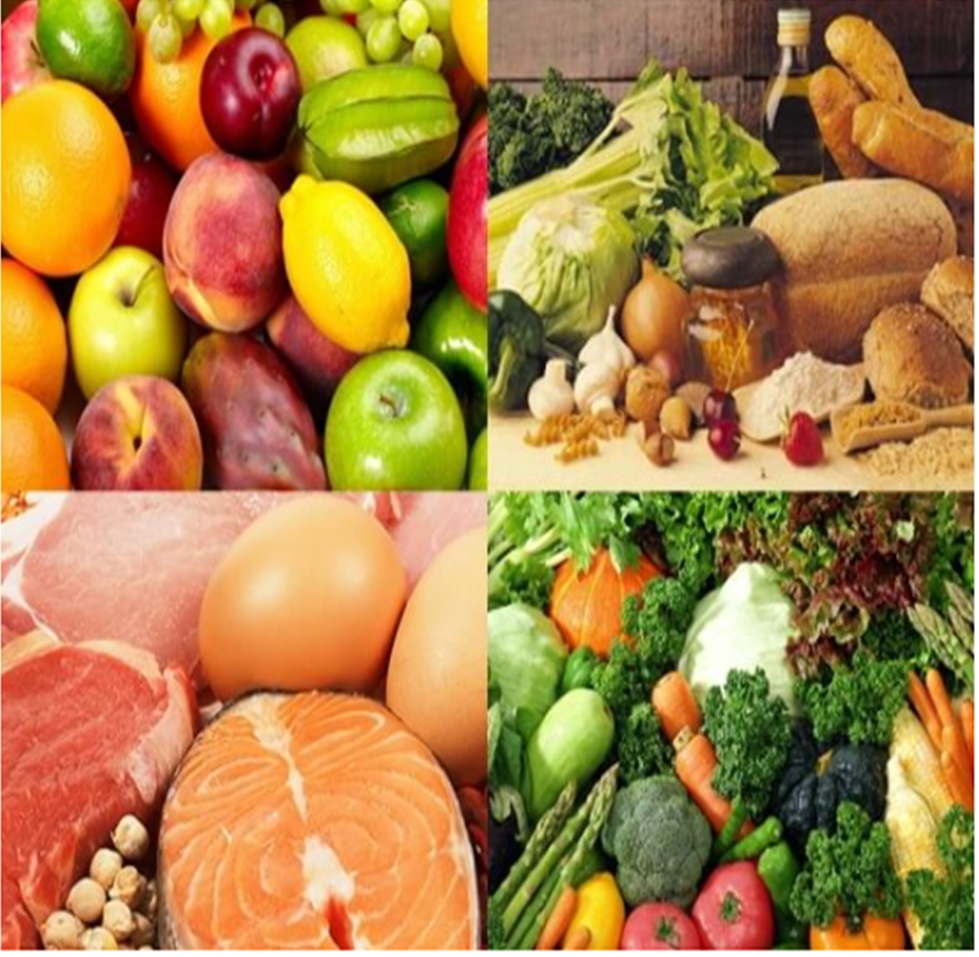 I. VAI TRÒ CỦA LƯƠNG THỰC, THỰC PHẨM
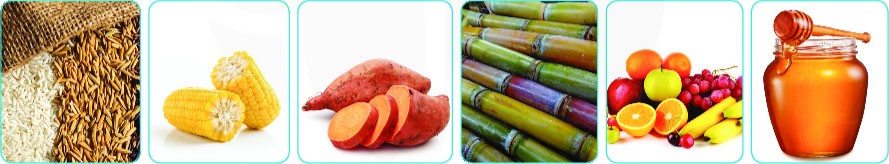 Hoa quả
Khoai lang
Lúa gạo
Ngô
Mật ong
Mía
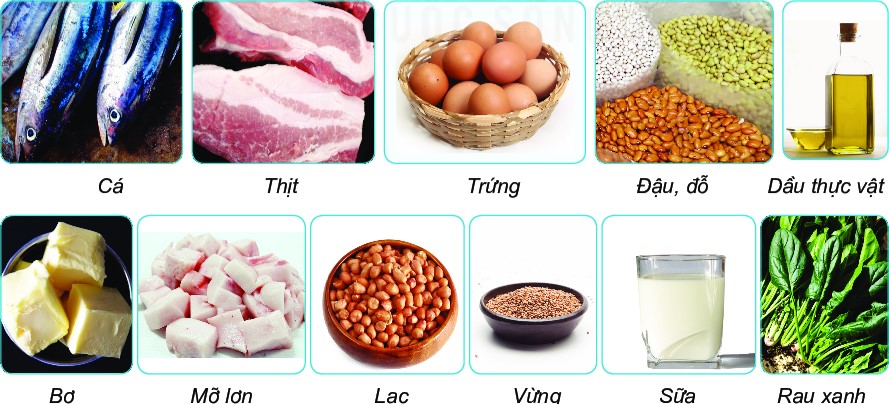 [Speaker Notes: Cây lương thưc: https://vi.wikipedia.org/wiki/C%C3%A2y_l%C6%B0%C6%A1ng_th%E1%BB%B1c
Cây thưucj phẩm: https://vi.wikipedia.org/wiki/Th%E1%BB%B1c_ph%E1%BA%A9m]
PHIẾU HỌC TẬP SỐ 1 
Quan sát H15.1, tìm hiểu nội dung trong sách giáo khoa bài 15 và trả lời các câu hỏi sau:
1. Lương thực, thực phẩm nào có nguồn gốc từ thực vật? Từ động vật?
2. Lương thực, thực phẩm nào có thể ăn sống? Phải nấu chín?
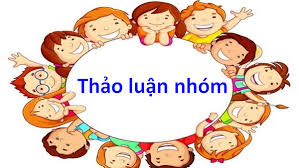 Vai trò của lương thực, thực phẩm:
a. Cung cấp năng lượng, các chất dinh dưỡng cho cơ thể.
b.  Cung cấp protein cho cở thể
c. Cung cấp chất khoáng cho cở thể
d. Cung cấp vitamin cho cơ thể
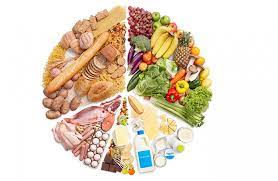 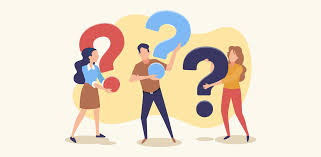 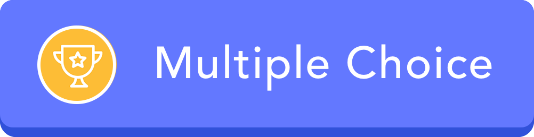 [Speaker Notes: GV hỏi: Thực tế có nhiều trường hợp bị ngộ độc thức ăn. . Quay số nguyên nhân gây ngộ độc; Cách cách bảo quản thưucj phẩm.]
BÀI 15. MỘT SỐ LƯƠNG THỰC, THỰC PHẨM
I. VAI TRÒ CỦA LƯƠNG THỰC, THỰC PHẨM
- Lương thực: Lúa gạo, ngô, khoai, sắn, lúa mỳ, lúa mạch…
- Thực phẩm: Thịt, cá, trứng, sữa, đậu, đỗ, rau xanh…
- Lương thực, thực phẩm Năng lượng, các chất dinh dưỡng cho cơ thể.
- Lương thực, thực phẩm dễ bị hư hỏng -> Cần được bảo quản thích hợp.
BÀI 15. MỘT SỐ LƯƠNG THỰC, THỰC PHẨM
II. CÁC NHÓM CHẤT DINH DƯỠNG TRONG LƯƠNG THỰC, THỰC PHẨM
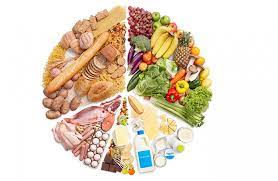 Link làm bài tập https://www.liveworksheets.com/4-vc743472xm
Lương thực, thực phẩm gồm các nhóm chất dinh dưỡng sau:
a. Carbonhydrate (tinh bột, đường và chất sơ)
b. Các chất dinh dưỡng khác: Protein, lipit, chất khoáng và vitamin.
c. Các chất dinh dưỡng khác: Protein, lipit, chất khoáng,vitamin và Carbonhydrate (tinh bột, đường và chất sơ)
BÀI 15. MỘT SỐ LƯƠNG THỰC, THỰC PHẨM
II. CÁC NHÓM CHẤT DINH DƯỠNG TRONG LƯƠNG THỰC, THỰC PHẨM
LƯƠNG THỰC, THỰC PHẨM
CARBONHYDRATE (Tinh bột, đường, chất xơ)
PROTEIN
 (Chất đạm)
LIPID
(Chất béo)
CHẤT KHOÁNG VÀ VITAMIN
BÀI 15. MỘT SỐ LƯƠNG THỰC, THỰC PHẨM
II. CÁC NHÓM CHẤT DINH DƯỠNG TRONG LƯƠNG THỰC, THỰC PHẨM
Thảo luận nhóm: Hoàn thành phiếu học tập số 2
BÀI 15. MỘT SỐ LƯƠNG THỰC, THỰC PHẨM
II. CÁC NHÓM CHẤT DINH DƯỠNG TRONG LƯƠNG THỰC, THỰC PHẨM
- Gạo, ngô, khoai.
- Lúa mỳ, sắn, lúa mạch…
Là nguồn cung cấp năng lượng chính
- Cây mía, hoa quả (ngọt), mật ong
- Thốt nốt, củ cải đường, …
Cung cấp năng lượng cho cơ thể
- Rau xanh, khoai lang
- Củ, quả (rau đay, bông cải xanh, atiso, chuối, táo, bơ, yến mạch, gạo lứt, hạt chia…)
Hỗ trợ tiêu hóa, chống táo bón, giảm cân, giảm nguy cơ tim mạch…
Cấu tạo, duy trì, phát triển cơ thể.
Chuyển hóa các chất dinh dưỡng
Thịt , cá, trứng, sữa, các loại đậu, đỗ…
Nguồn dự trữ năng lượng, chống lạnh, hòa tan các vitamin…
Dầu TV, bơ, mỡ lợn, lạc, vừng…
Cần thiết cho sự phát triển của cơ thể, các quá trình trao đổi chất (Canxi: Chắc xương, iôt: tuyến giáp…)
Rau xanh, củ quả tươi, hải sản
1. CARBONHYDRATE: nguồn năng lượng chính
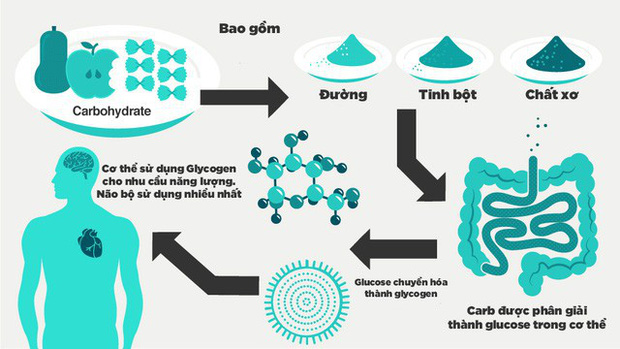 [Speaker Notes: Video về CARBONHYDRATE: https://www.youtube.com/embed/x_hDwnVPeWs?autoplay=0&mute=1]
2. CÁC CHẤT DINH DƯỠNG KHÁCa) Protein (chất đạm)
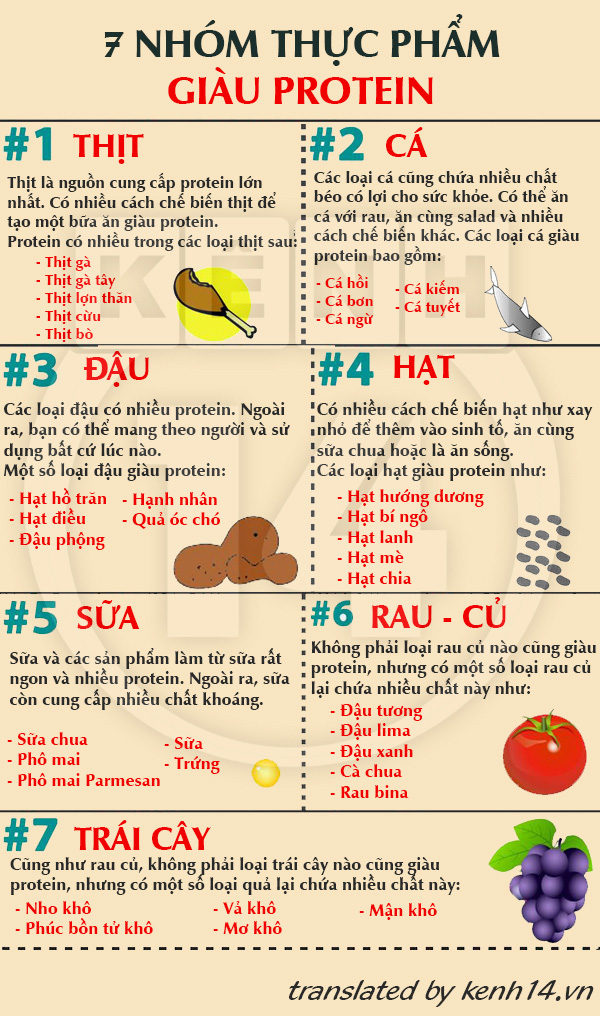 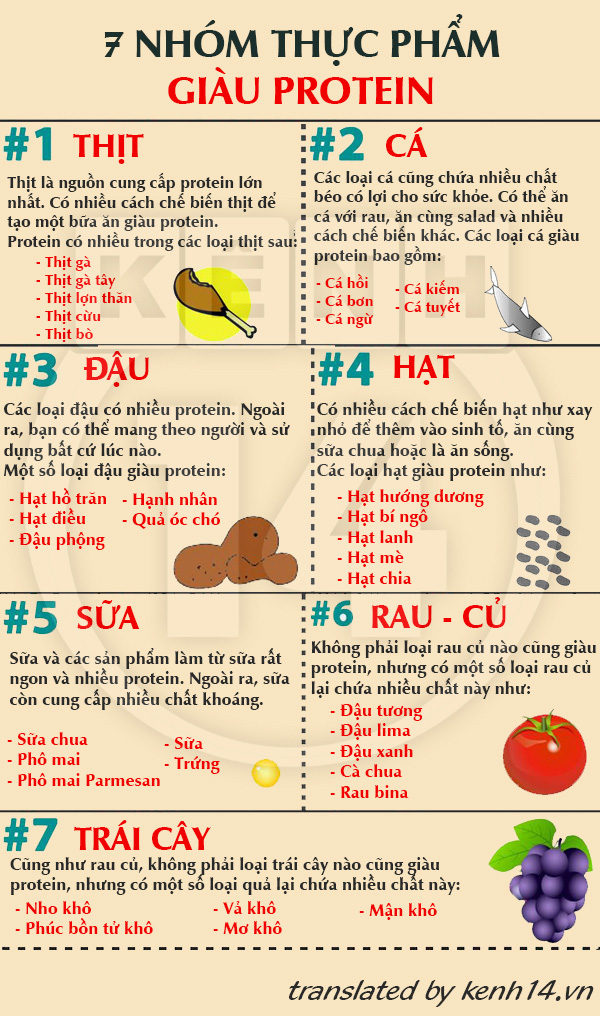 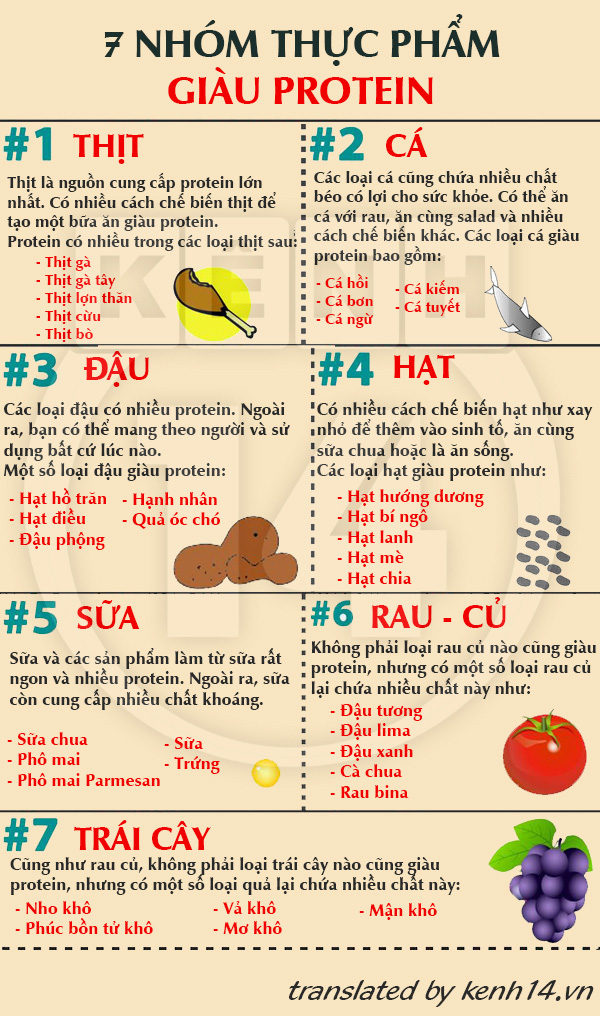 b. Lipid (chất béo)
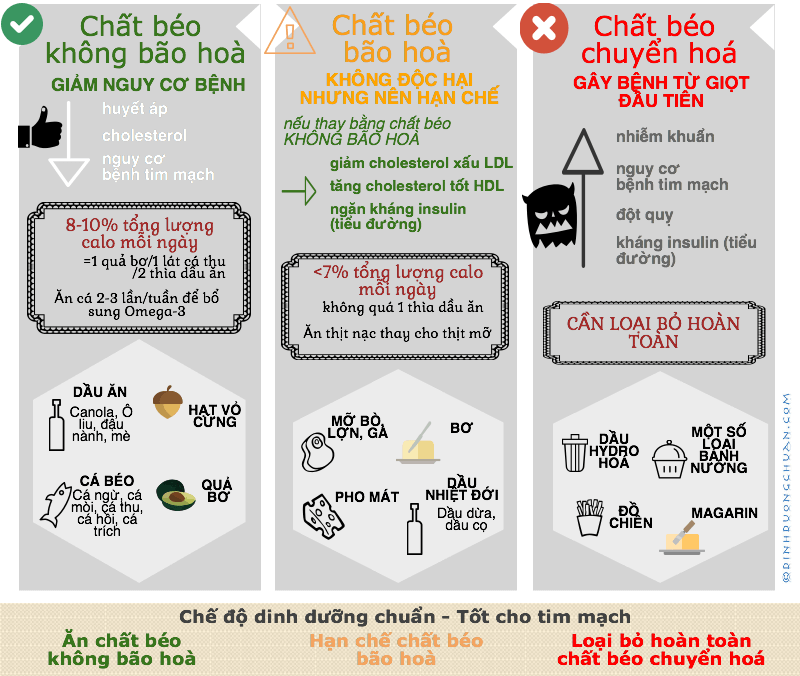 c. Chất khoáng và vitamin
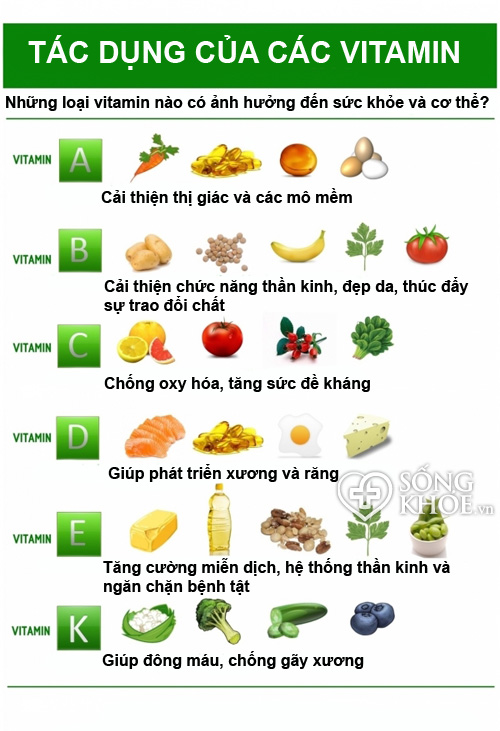 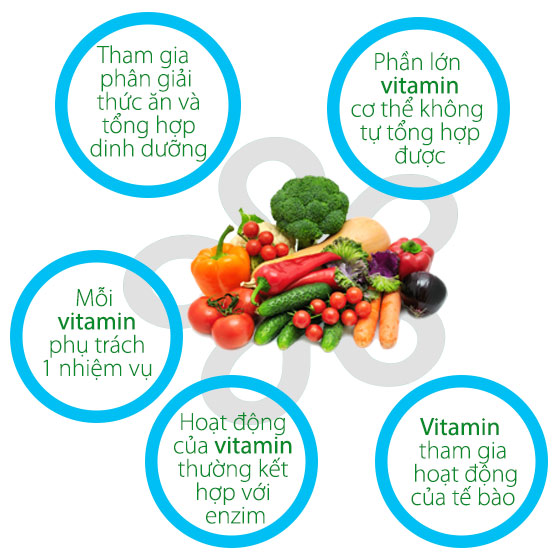 3. Sự biến đổi của lương thực, thực phẩm và cách bảo quản chúng.
PHIẾU HỌC TẬP 3
1. Tiến hành thí nghiệm: 
- Chuẩn bị: 2 hộp gạo nhỏ, 1 hộp có thêm nước cho ướt hết gạo. Để yên ngoài không khí khoảng 5 – 10 giờ
- So sánh độ cứng của hạt gạo ở 2 hộp nhựa bằng cách ép chúng bằng một vật cứng.
2. Thảo luận nhóm 
- Hiện tượng gì xảy ra khi để cơm, rau, thịt, cá vài ngày ngoài không khí?
- Đề xuất cách bảo quản: Lương thực khô, lương thực đã nấu chín, thịt tươi, thịt nấu chín, rau, hoa quả?
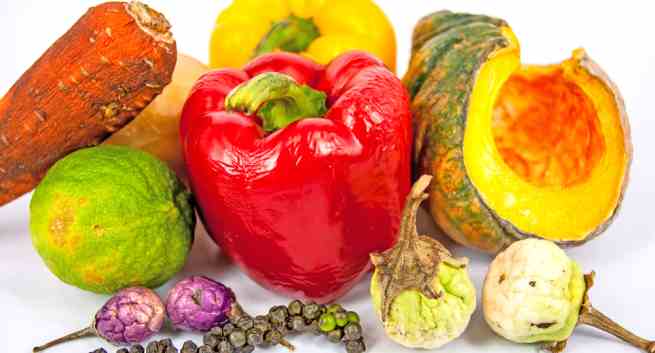 Trái cây để lâu sẽ héo, mốc và chuyển màu sắc.
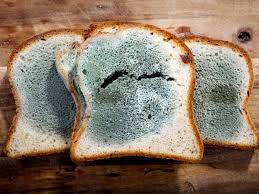 Bánh mì để lâu sẽ xuất hiện mốc xanh
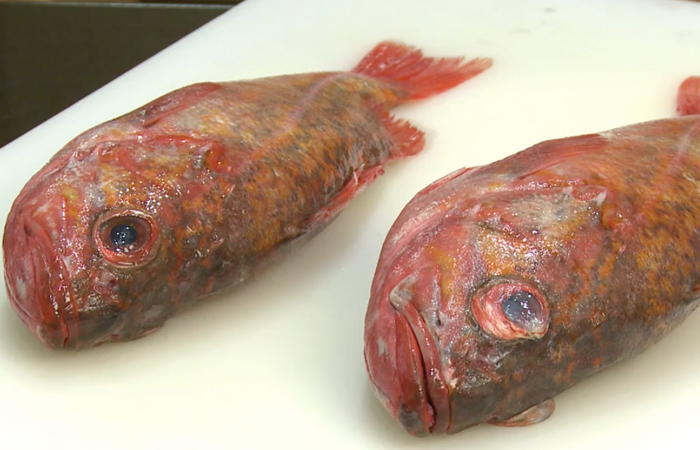 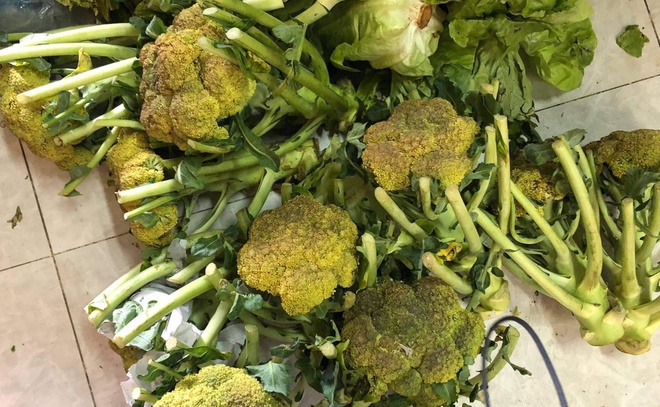 Thịt cá để lâu sẽ xuất hiện nấm mốc, có mùi ươn.
Rau xanh để lâu sẽ héo, thối rữa.
BÀI 15. MỘT SỐ LƯƠNG THỰC, THỰC PHẨM
3. Sự biến đổi của lương thực, thực phẩm và cách bảo quản chúng.
* Cách bảo quản lương thực, thực phẩm
- Để nơi khô ráo, thoáng mát.
- Làm khô (phơi khô, sấy khô), hun khói.
- Để lạnh hoặc đông lạnh.
- Ướp muối
- Muối chua
- Chế biến thức ăn để bảo quản được lâu hơn.
BÀI 15. MỘT SỐ LƯƠNG THỰC, THỰC PHẨM
III. SỨC KHỎE VÀ CHẾ ĐỘ DINH DƯỠNG
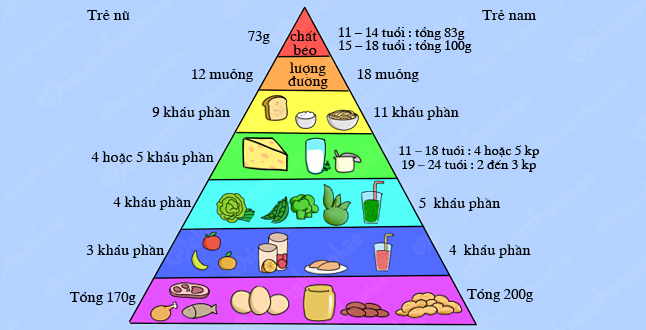 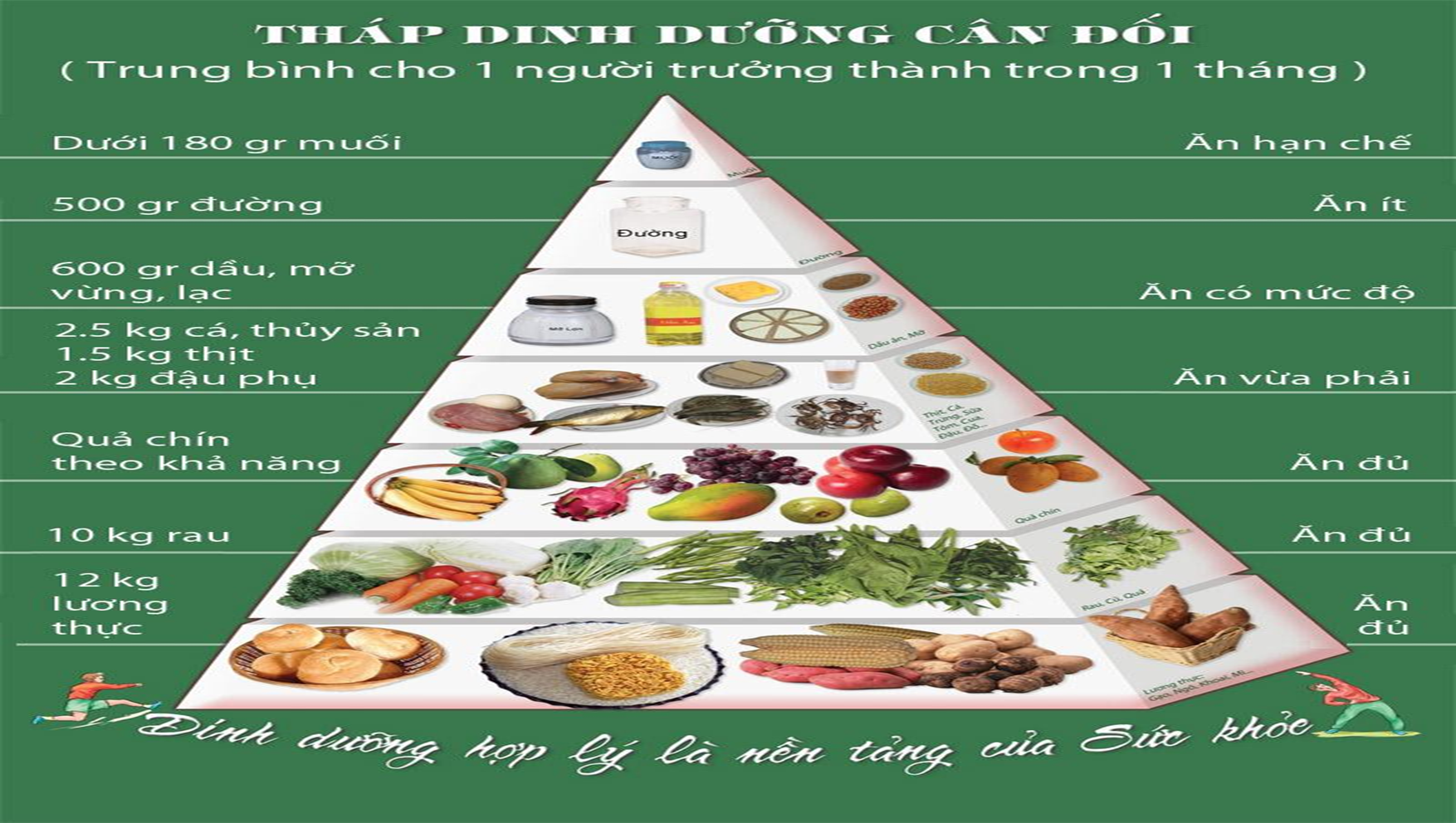 [Speaker Notes: Năng lượng và chất dinh dưỡng cần thiết cho mỗi người là khác nhau, phụ thuộc vào giới tính, lứa tuổi, công việc….]
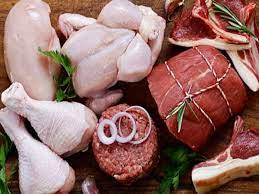 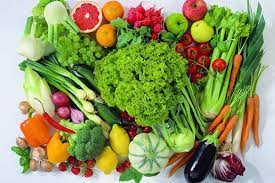 Phối hợp nhiều loại thức ăn  Cung cấp đủ các dưỡng chất cho cơ thể
[Speaker Notes: Khẩu phần mỗi bữa ăn cần có nhiều loại thức ăn khác nhau để cung cấp cho cơ thể đủ chất dinh dưỡng trong các nhóm dưỡng chất cơ bản để giúp cơ thể khỏe mạnh]
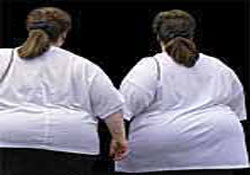 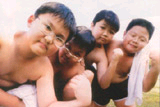 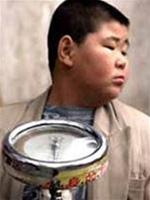 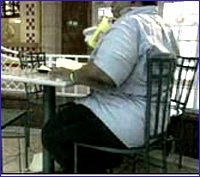 BỆNH BÉO PHÌ
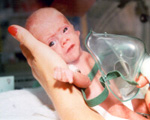 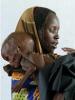 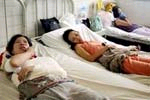 BỆNH SUY DINH DƯỠNG
BỆNH CÒI XƯƠNG
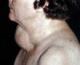 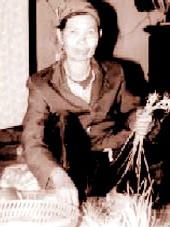 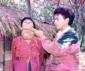 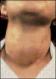 BỆNH BƯỚU CỔ
CỦNG CỐ
HS hoạt động cá nhân: Tóm tắt nội dung bài học dưới dạng sơ đồ tư duy
NHIỆM VỤ VỀ NHÀ
Hình thức: HS làm việc cá nhân.
Nhiệm vụ: 
- HS làm sơ đồ tư duy hoặc inforgrafic về mặt tốt và mặt xấu của lipid.
- Xây dựng thực đơn 1 ngày của em.